Elección Profesional
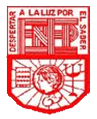 Michelle Borjón Berlanga
El sujeto y su formación profesional como docente
Escuela Normal de Educación Preescolar
¿Por qué ser maestra de preescolar?
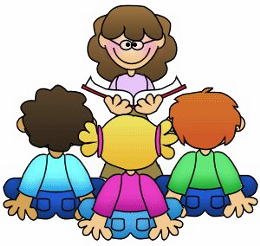 Escogí la licenciatura en educación preescolar ya que es una carrera muy bonita y noble; en la cuál se va ayudando a los niños a obtener sus primeros conocimientos, aparte de los que traen de casa.
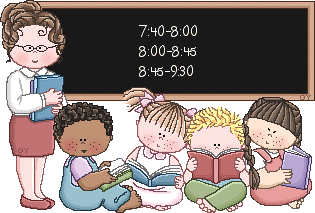 Otro motivo fue que con esta carrera las cosas no van a ser rutinarias. Con los niños vas a tener una experiencia diferente cada día, aprenderás cosas de los pequeños y les tomarás mucho cariño.
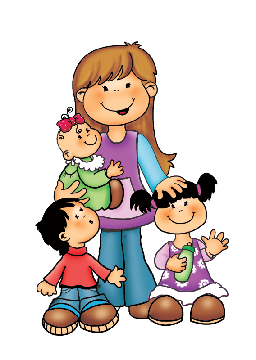 La docencia fue una opción para mí, ya que no es como las demás carreras, es una carrera en la cuál puedes llevarte la satisfacción de haber ayudado a una personita a aprender nuevos conocimientos.
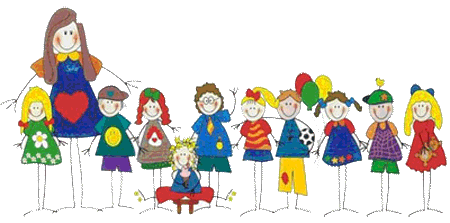 Tuve influencias familiares para escoger ésta carrera, ya que me decían que era muy buena con los niños y me adaptaba bien con ellos. Aparte de que tengo una prima que es educadora y me ayudó a decidirme en elegir ésta carrera.
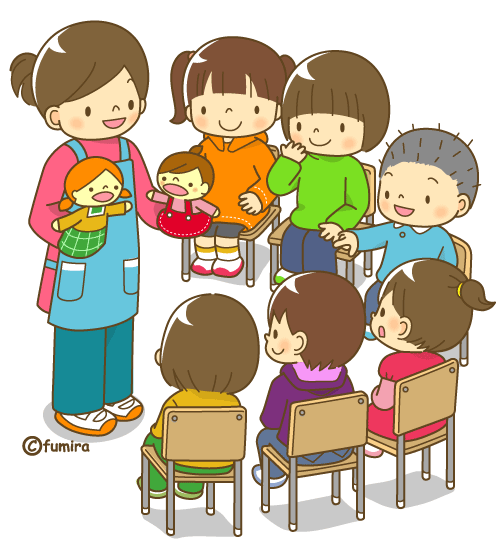 Tengo buenas expectativas de la carrera, creo que va a ser divertida y podré aprender muchas cosas nuevas que me van a ayudar para la docencia. 
Creo tener la vocación y espero disfrutar la licenciatura.
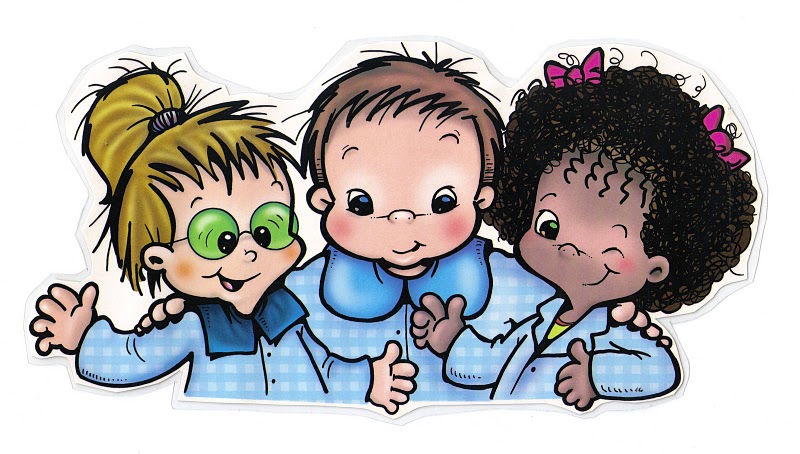 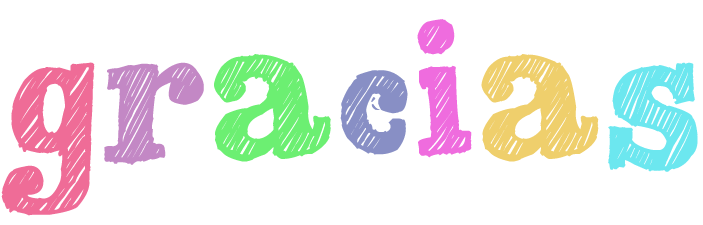